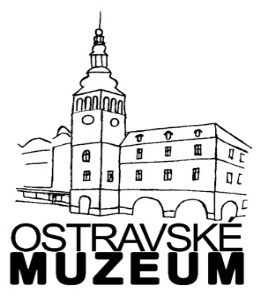 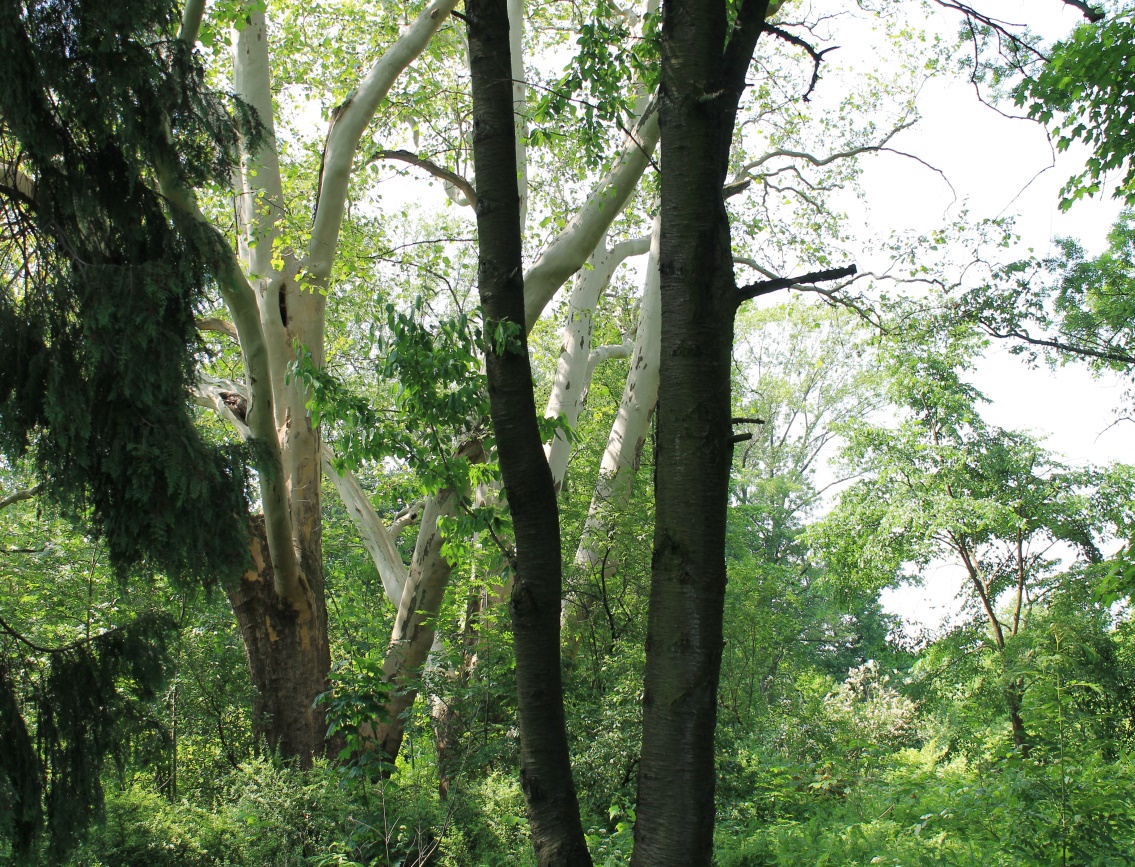 Děkuji za park Zámecký park v Kunčicích
„Je třeba žít ve shodě s přírodou.“ 
                Publius Cornelius Tacitus 
                (asi 55 n. l. – 120 n. l.)
Zámecký park v Kunčicích byl založen u kunčického zámku. 
Z roku 1604 se dochovala první písemná zmínka o tvrzi, předchůdkyni zámku, kterou vlastnil Jaroslav Skrbenský z Hříště.

Zanedlouho poté, před rokem 1634, nechala Eva Čelová z Čechovic přestavět tvrz na renesanční zámek. O století později byl zámek barokně přestavěn a u zámku založen anglický park s oranžerií.

V 19. století za hraběte Ludvíka Filipa Saint Genois d´Anneaucourt byl zámek empírově přestavěn a v roce 1850 rozšířen anglický park.
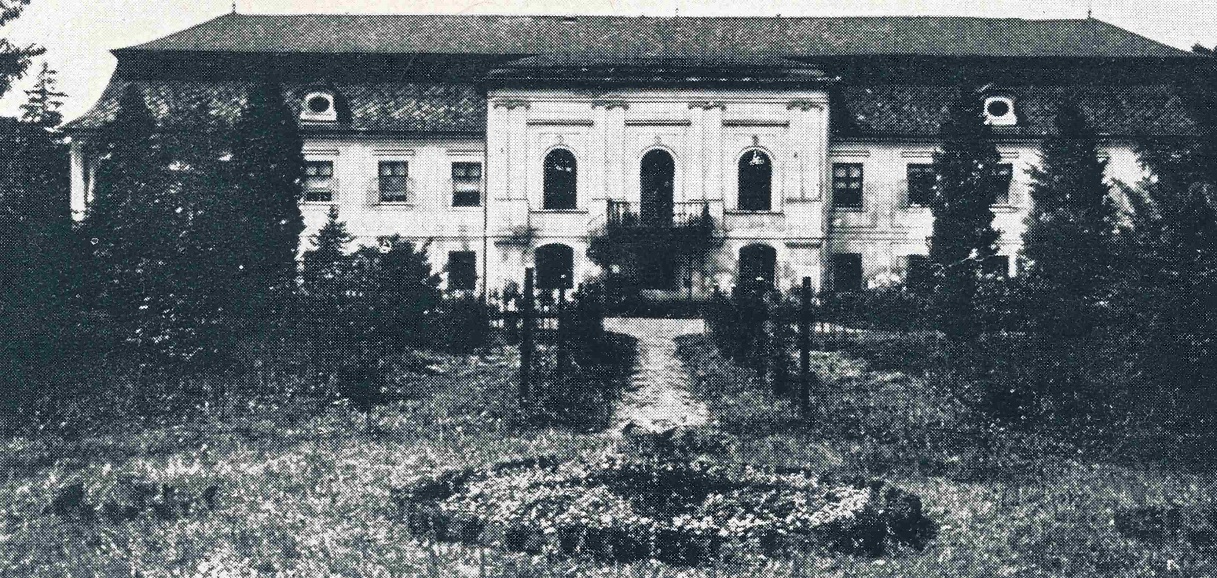 Před 1930
V letech 1926–1949 byl zámek v majetku rodiny Pravdových. Zámecký park byl oplocen a střežen, vstupovalo se do něj ve východní části branou u lihovaru a brankou u kočárovny.

V srpnu 1944 a březnu 1945 byl zámek s parkem poškozen bombardováním a v roce 1949 zkonfiskován. 

Ještě v roce 1949 byl park upravován místními občany a v roce 1950 nazván Sadem Dukelských hrdinů. Velkou ránu zasadilo parku kolem roku 1970 vybudování úseku Frýdecké ulice, která park rozdělila na dvě části a vedla v těsné blízkosti zámku.

V roce 1992 byly zámek a pozemky vráceny v restituci. Zámek byl následně prodán, neopravován a chátral. Dne 23. 1. 1999 zcela vyhořel. Zůstaly z něj jen obvodové zdi. Po neúspěšném boji o jeho opravu nebo alespoň zakonzervování byl v roce 2011 zbourán. Na jeho místě měla být postavena galerie výtvarných umění pro mladé umělce nebo osazen nový park.

Již v roce 2006 bylo pojmenování Sad Dukelských hrdinů zrušeno, protože většina parku zanikla.
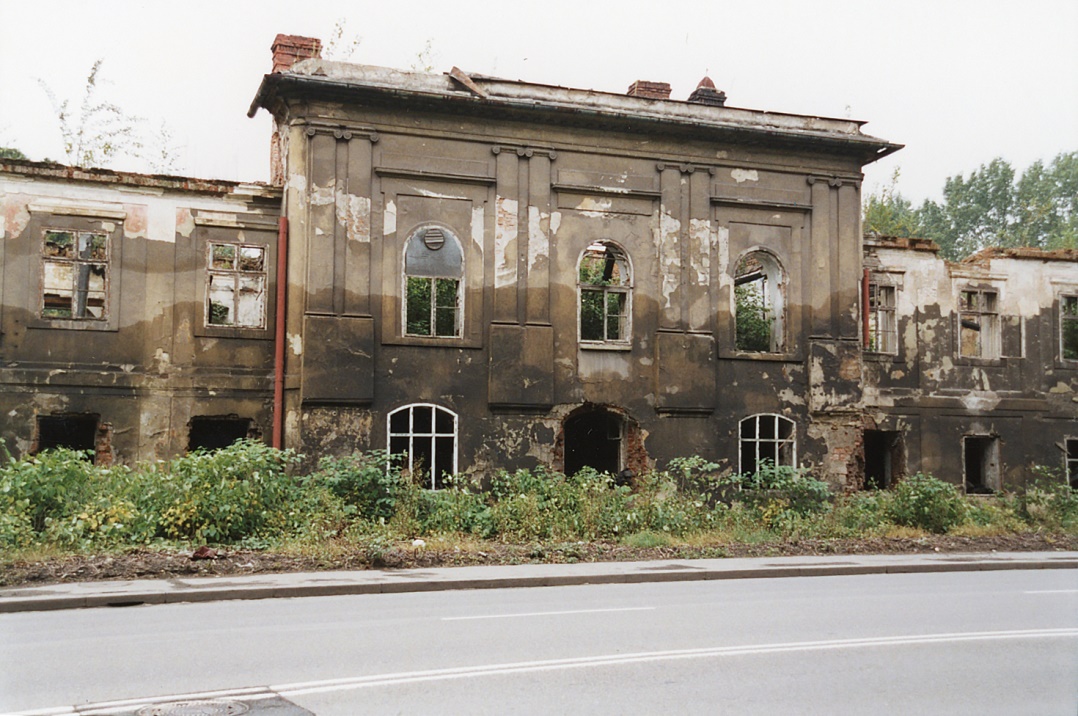 Zámek, foto 2001
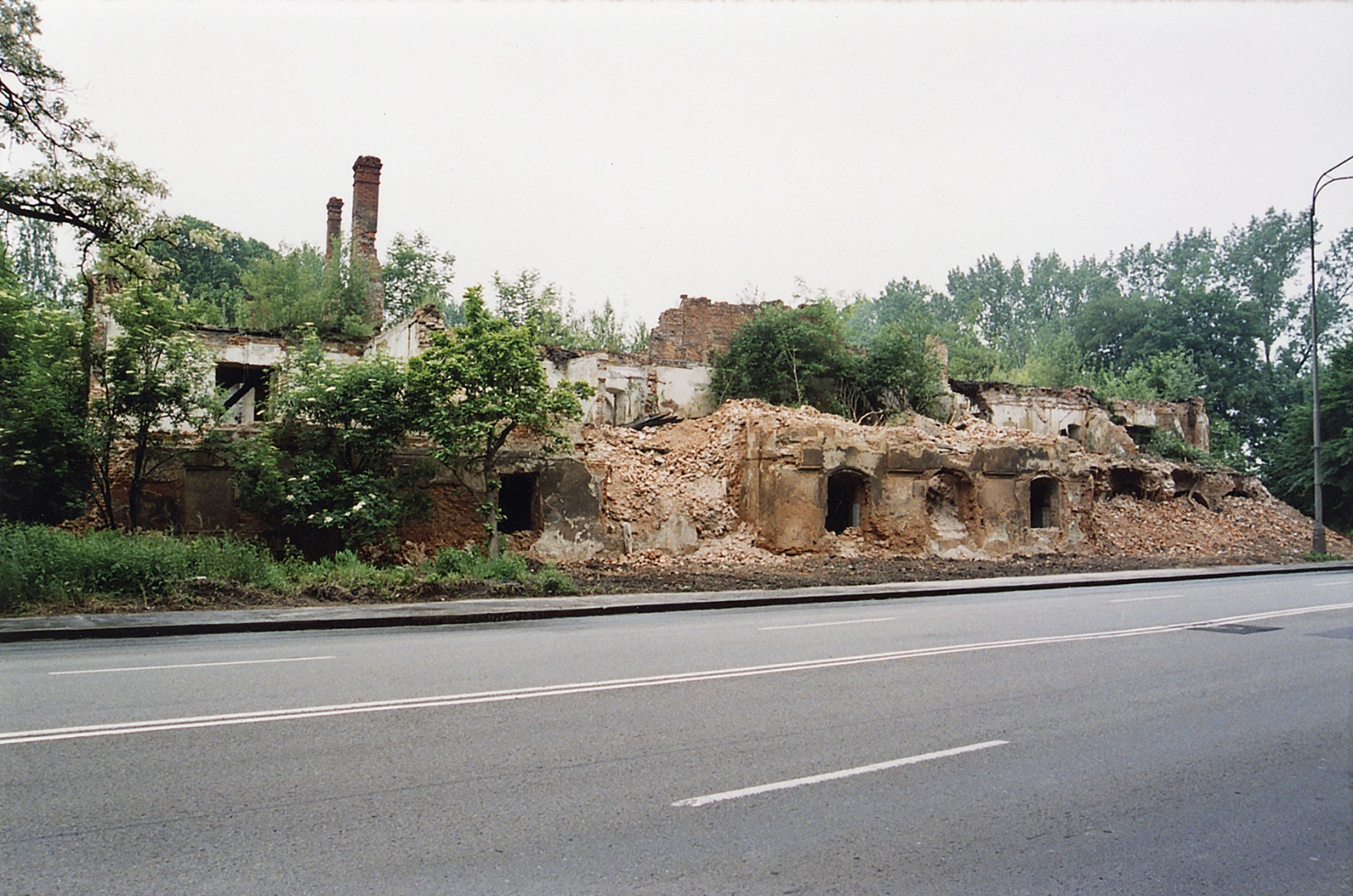 Zámek, foto 2003
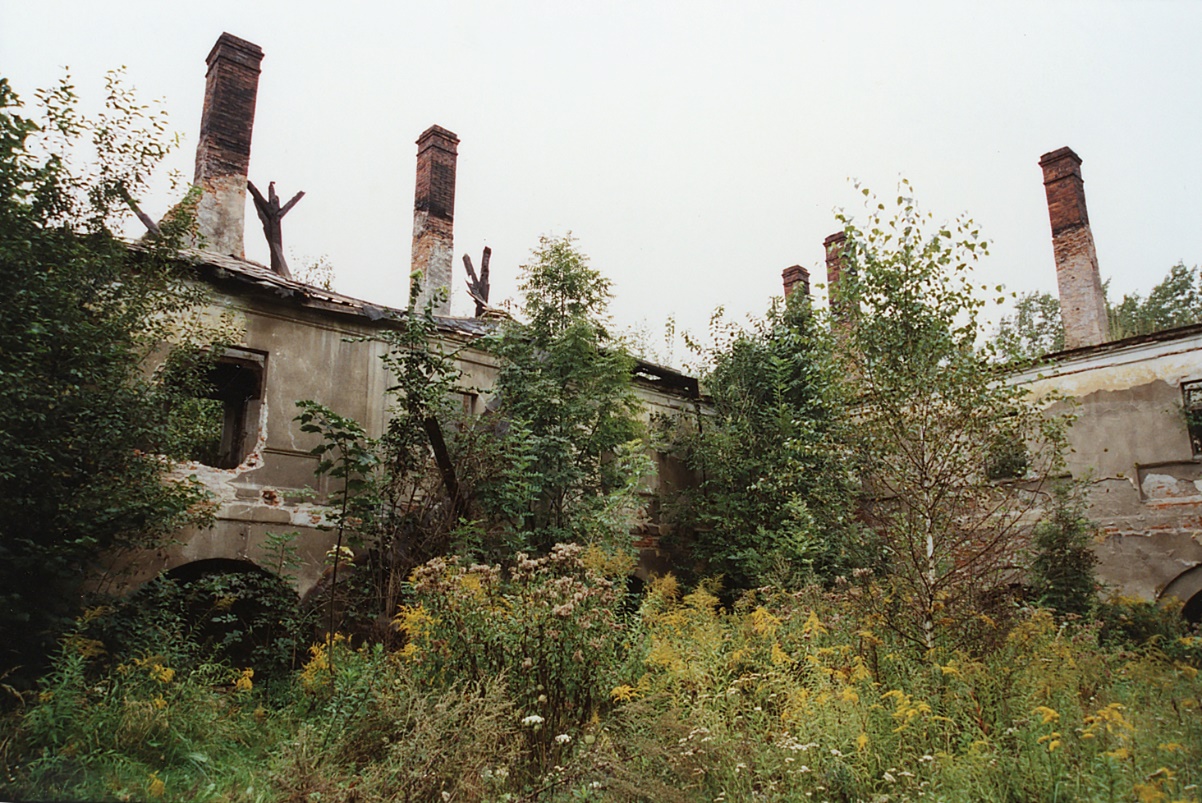 Zámek, foto 2001
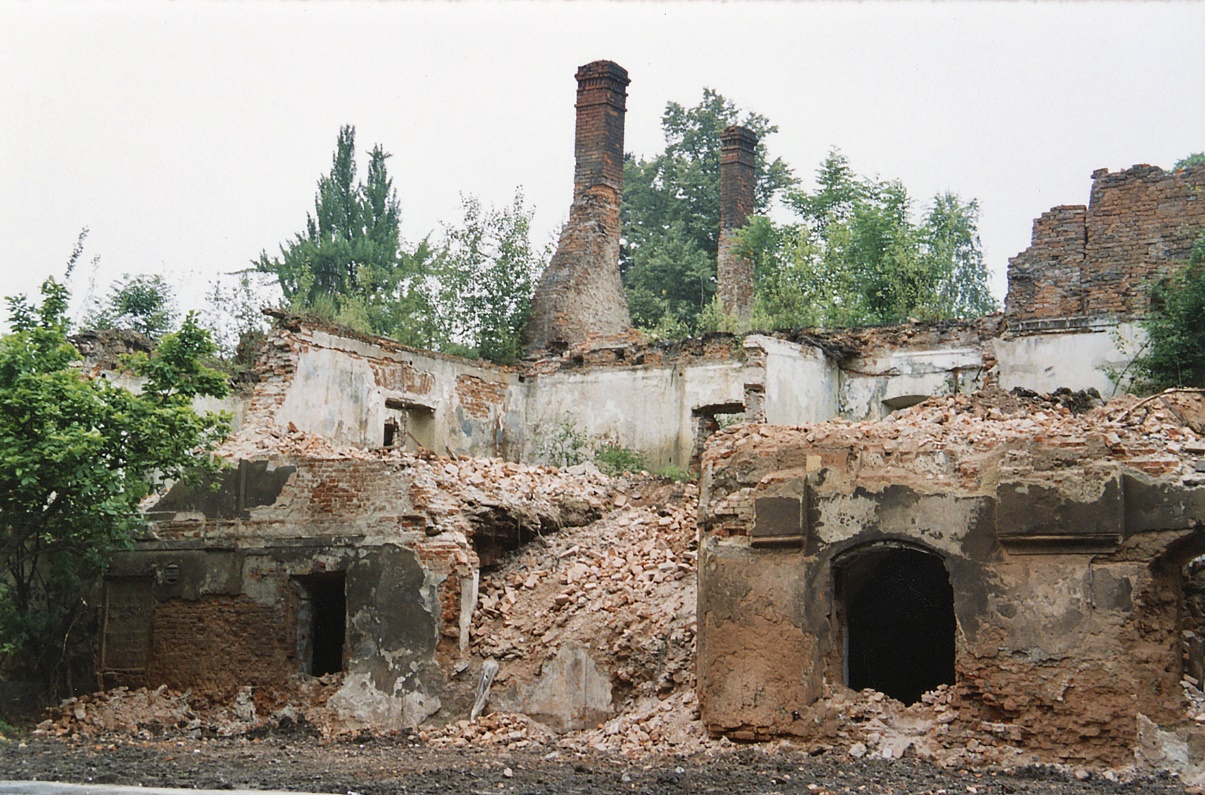 Zámek, foto 2003
Zámecký park byl rozdělen ulicí Frýdeckou
Dendrologické bohatství zámeckých parků

Parky jsou zdrojem poučení především o cizokrajných dřevinách, ale také o domácích dřevinách, které se dožívají v areálech zámeckých parků mnohem více let, než v okolní krajině.

To platí dvojnásob v industrializova-ných městských oblastech jako jsou Kunčice.
Po zbourání kunčického zámku zbyla směrem k řece Ostravici část parku, ve které se zachoval památný strom – více než 120 let starý jinan dvoulaločný
Foto 2001
Foto 2019
Park k řece Ostravici je zpustlý. Starý tis a platany vysázené v parku koncem 19. století jsou skryty v zahuštěném porostu.
Zbytek parku mezi ulicemi Frýdeckou, Serafinovou a Barutovouje významným krajinným prvkem od roku 1996.
V neudržovaném parku vynikají druhy jako jsou vzrostlé javory babyky,  červenolisté buky či borovice vejmutovka.
Buk lesní červenolistý

Borovice vejmutovka
      
Registrované významné krajinné prvky (VKP)
Název: Park na ul. Frýdecké v Ostravě-Kunčicích
Charakteristika území: parkKód: 45
Kunčice nad OstravicíKód katastru: 714224
VKP naleznete zakresleny na portálu Magistrátu města Ostravy
https://mapy.ostrava.cz/agenda-zp/mapa/
Rovněž zde naleznete informace o památných stromech a jejich poloze v parku.
V bývalém zámeckém parku v Kunčicích to je jinan dvoulaločný.
Informace o parametrech stromu naleznete na
https://zdravaova.cz/category/priroda-a-biodiverzita/podkategorie-priroda-a-biodiverzita/pamatne-stromy/
Použité zdroje (výběr):

Ivánek, J. Ostravské zámky aneb panská sídla a boj o jejich zachování. Ostrava 2007.

Musil, F., Plaček, M., Úlovec, J. Zaniklé hrady, zámky a tvrze Čech, Moravy a Slezska po roce 1945. Praha 2005.

Rosová, R. Proč zanikl zámek v Ostravě- Kunčicích. In: Ostrava. Příspěvky k dějinám a současnosti Ostravy a Ostravska, 28, Ostrava 2014.

Mor. Ostrava. Berlín 1930, s. 103.